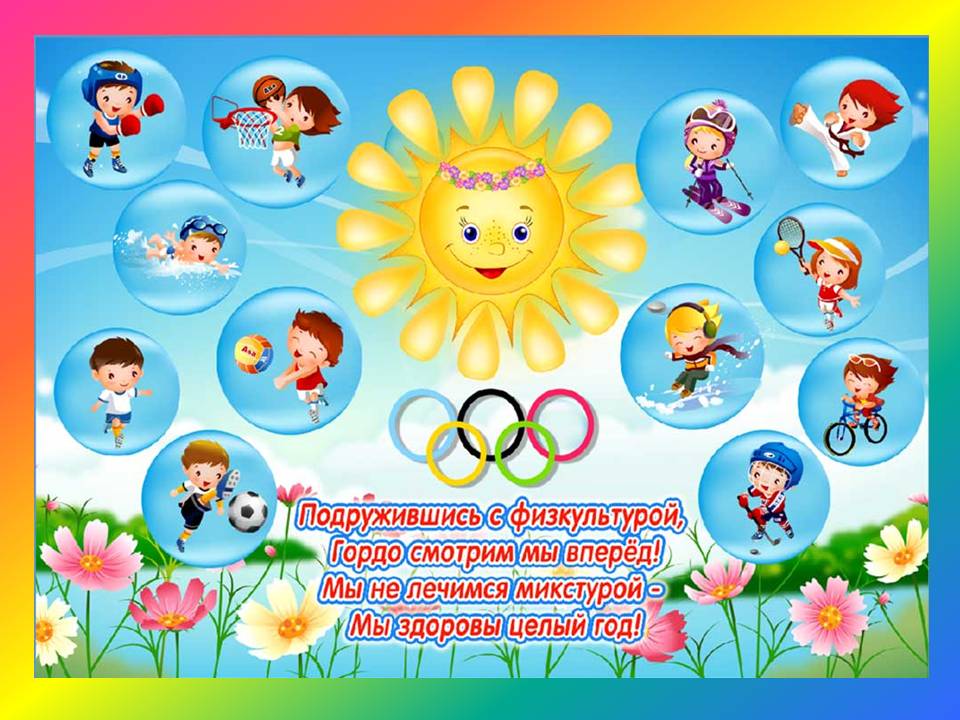 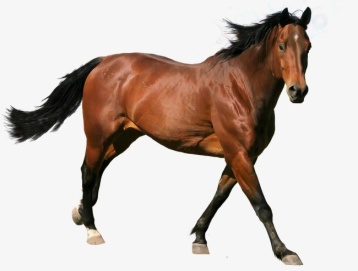 9
Конь -  15
+1
-3
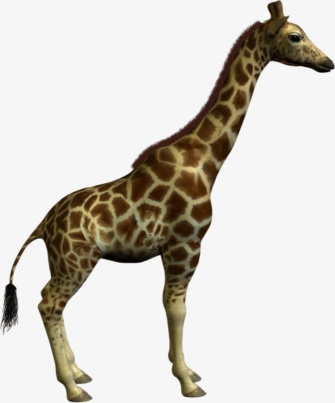 + 1
Жираф - 3
- 6
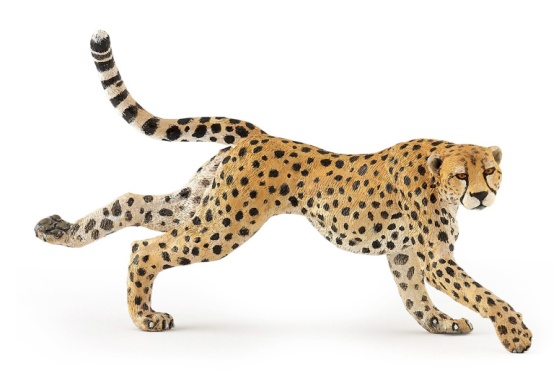 + 4
Гепард -6
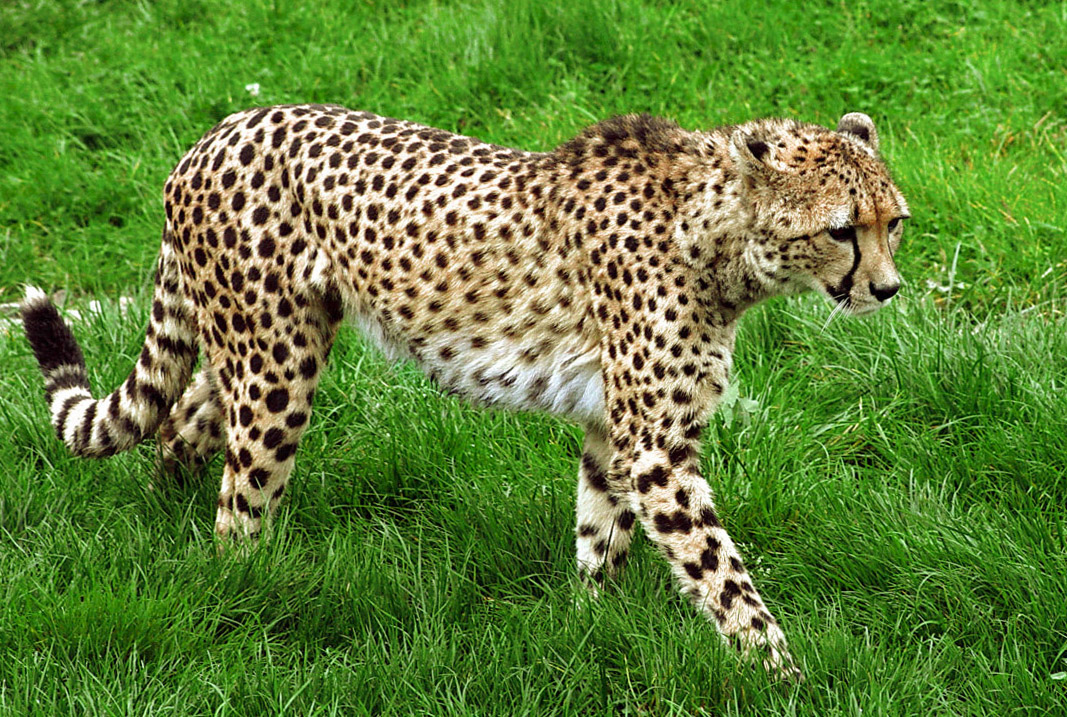 2
3
1
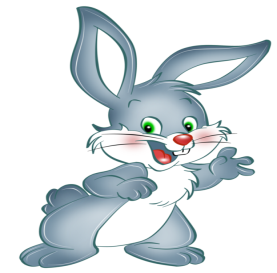 Дыхательная гимнастика
Определите лишнее число
1,   3,   10
10,  15,  20
12,  7,  13
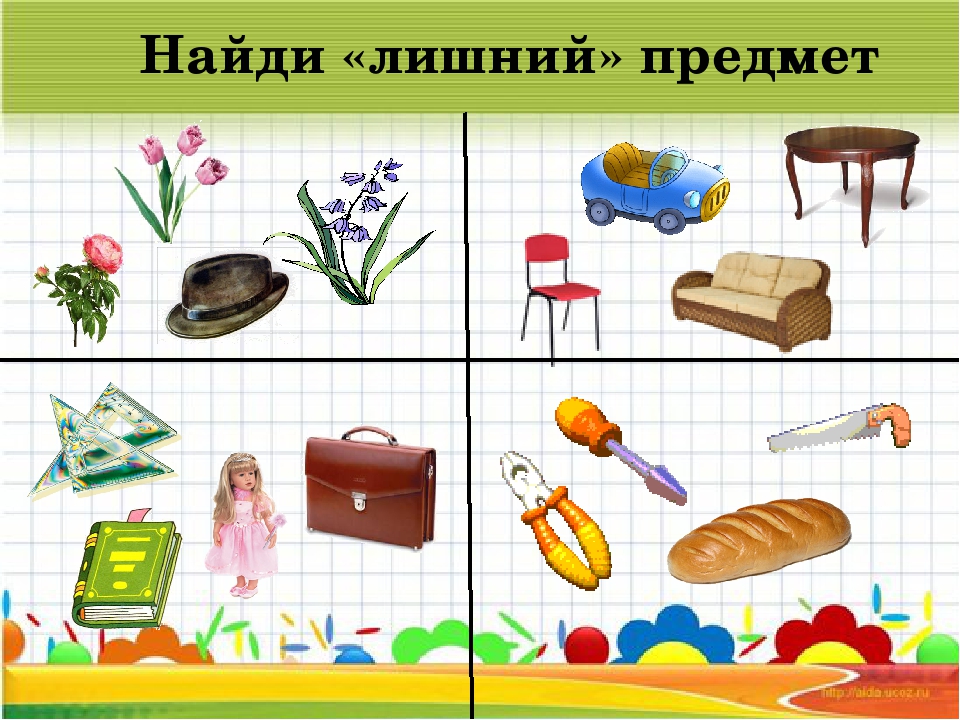 Состав числа 5
Состав числа 9
5
9
5 = 4 + 1
5 = 1 + ...
5 = 3 + …
5 = 2 + …
9= 4 + …
9= 3 + …
9= 2 + …
9= 1 + …
9= 8 + 1
9= 7 + …
9= 6 + …
9= 5 +…
Выполните действия самостоятельно, и проверьте ответы.
12 + 3 = 15
5 + 12 = 7
13 + 6 = 9
17 + 2 = 19
14 + 4 = 18
1 + 12 = 9
6 + 2 = 7
8 + 2 = 10
19 – 8 = 10
16 – 5 = 11
20 – 10 = 0
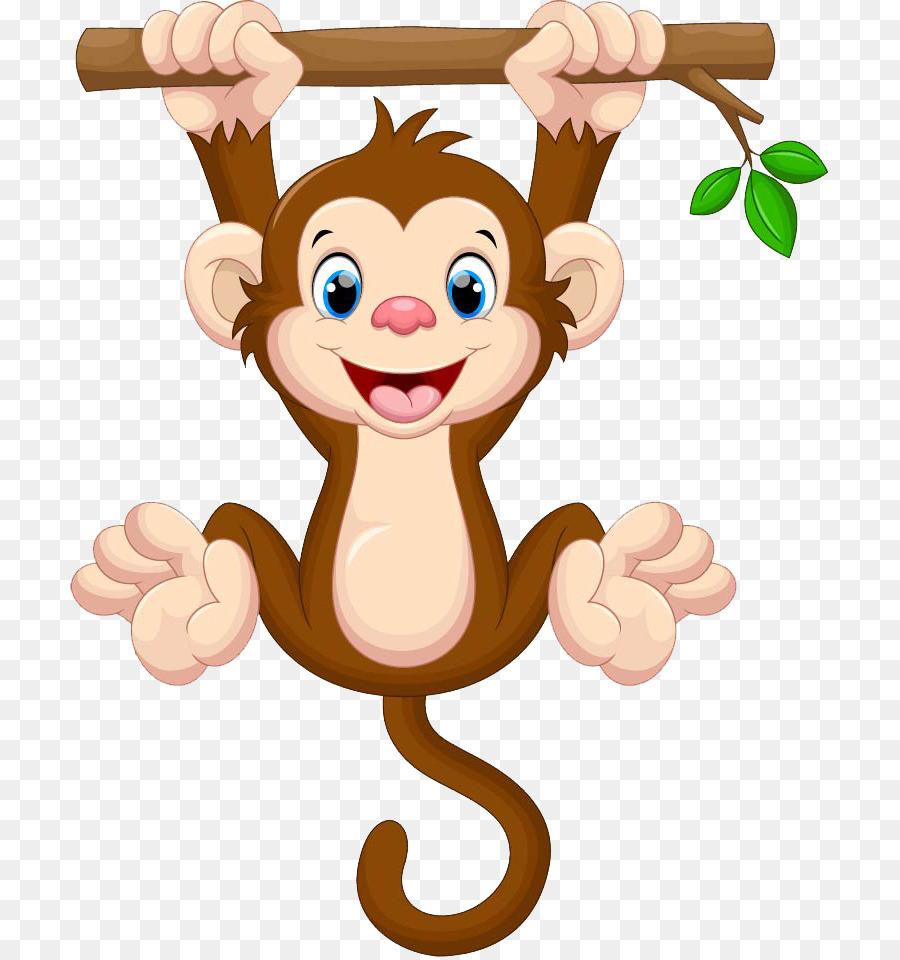 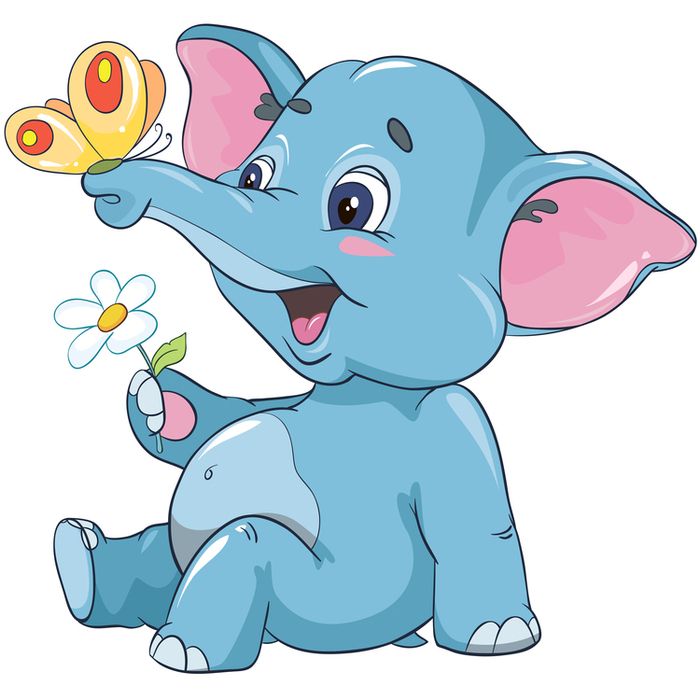 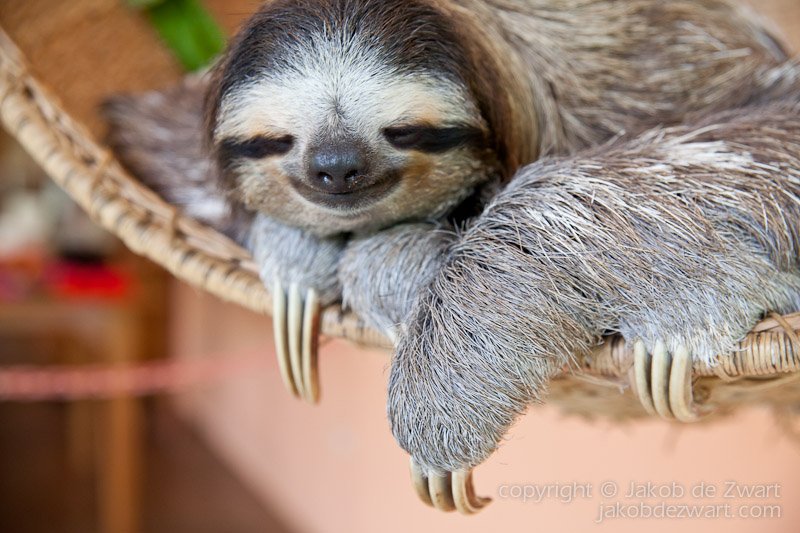 Физкультминутка
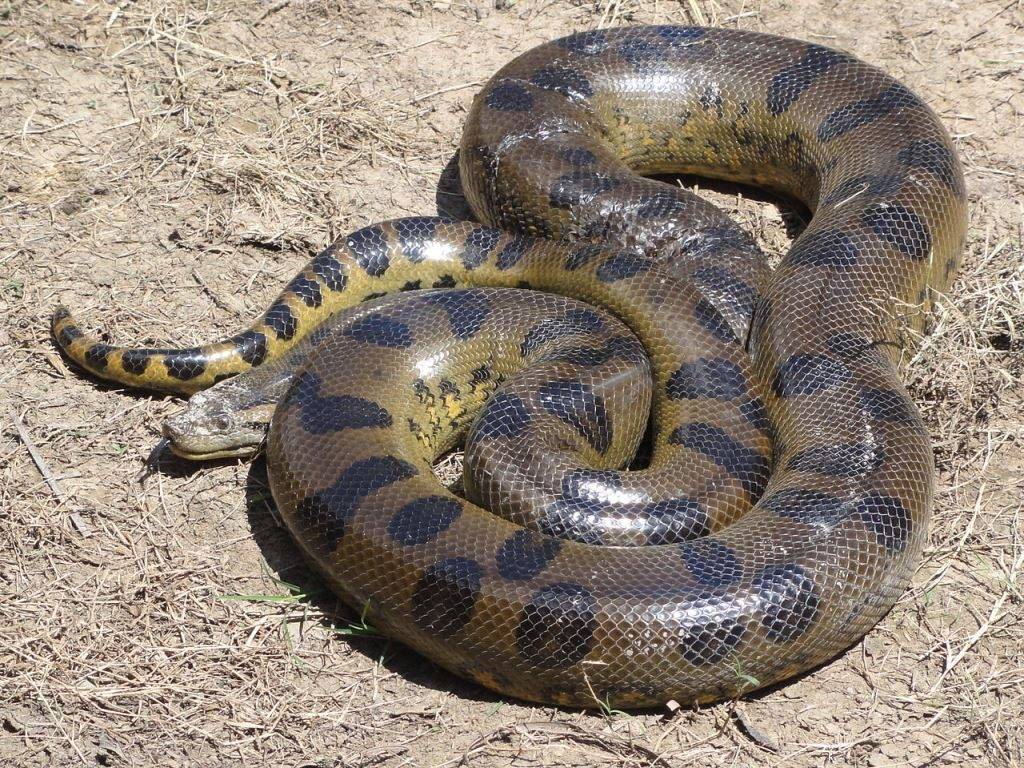 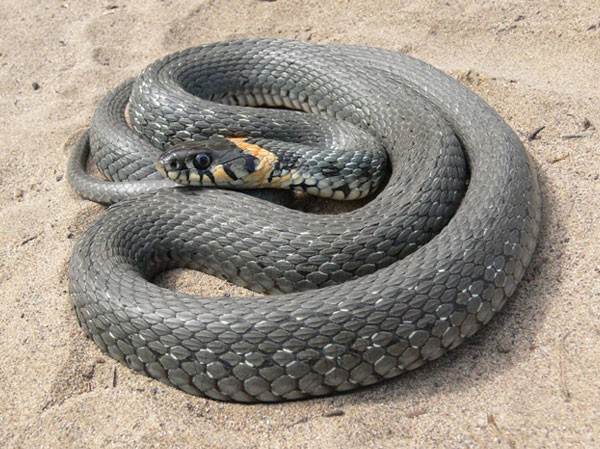 Удав
Уж